19 ay erkek sağ Gelişimsel Kalça Displazisi + bilateral konjenital vertikal talus
Sağ kalça açık redüksiyon+Dega pelvik osteotomi+femoral kısaltma +derotasyon osteotomisi (ameliyat sonrası 1. yıl)Bilateral CSTR
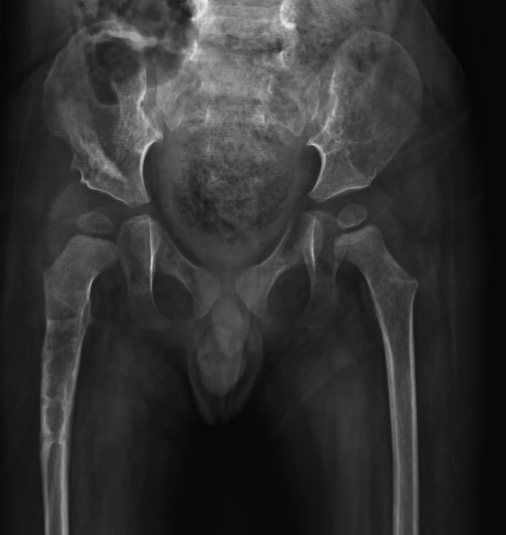